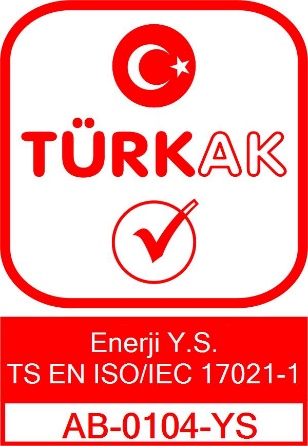 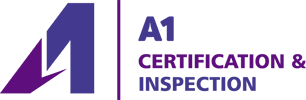 ISO 50001:2018 ENERJİ YÖNETİM SİSTEMİ UYGULAMA EĞİTİMİ
ISO 50001:2018 ENERJİ YÖNETİM SİSTEMİ UYGULAMA EĞİTİMİ
TARİH: 6-7 MART 2019
EĞİTMEN: SEDAT VATANDAŞ
ÜCRET: 900 TL+KDV
YER: A1 BELGELENDİRME EĞİTİM SALONU
ÜMRANİYE/İSTANBUL
+90 (216) 640 11 01
info@a1cert.com
Bu eğitimi neden almalısınız?
Kuruluşunuz enerji kullanımını, ISO 50001 Enerji Yönetim Sistemi Standardı çerçevesinde yönetmek,
 Enerji tüketimlerinizi azaltarak, hem işletmenize hem ülkemize ekonomik katkıda bulunmak, dünya pazarında rekabet etme kabiliyetimizi artırmak,
Enerji verimliliğini bir kurum kültürü haline getirerek, çevreye daha az karbon salmak ve dünyayı küresel ısınmadan, iklim felaketlerinden korumak,
hedefleriniz arasında yer alıyorsa bu eğitime katılmalısınız ve şirketinizde bu yönetim sistemini uygulğamalı ve her seviyeye yaymalısınız.
Bu eğitimi neden A1 Belgelendirmeden almalısınız?
A1 belgelendirme,
ISO 50001:2018 Enerji Yönetim Sisteminde de, Türk Akreditasyon Kurumu tarafından Türkiye’ de yetkilendirilen en geniş kapsamlı belgelendirme kuruluşlardan biridir.
Eğitmenlerimiz, sahada enerji etüdü yapan, enerji yönetim sistemi kuran, uygulayan enerji yöneticileri ve baş denetçilerdir.
Eğitimlerimizde sadece standart maddelerinin açıklanmıyor, standart maddelerinin nasıl uygulanacağına dair örnekler ve senaryolar ile donatılmış bir eğitim metedolojisi uygulanmaktadır.
Sedat Vatandaş kimdir?
Sedat Vatandaş,
Makine Mühendisi ve bu bölümünde yüksek lisans yapmış, 
UNIDO&UNDP Türkiye’de Sanayide Enerji Verimliliği Projesinde eğitmen ve danışman olarak yer almış,
Ulusal ve uluslararası bir çok enerji verimliliği projesinde bulunmuş
Otomotiv, tekstil ve gıda gibi sanayi firmalarında ve belediyelerde ISO 50001 Enerji Yönetim Sistemi Kurulum Danışmanlığı ve enerji verimliliği projeleri hayata geçirmiş bir enerji yöneticisidir.
Kimler katılmalı?
Mühendis arkadaşlar,
Enerji yöneticileri,
Proje etüt sertifikasına sahip arkadaşlar,
Enerji verimliliği ekibinde bulunan teknik ekip üyeleri,
ISO 50001 Sistem kurulumu ve uygulamaları yapacak olan tüm arkadaşlar,
ISO 50001:2011 versiyonundan ISO 50001:2018 versiyonuna Kuruluşlarının geçişlerini yapacak olan arkadaşlar,
Mutlaka katılmalı ve bu eğitimi faydalanmasını istediği arkadaşlara haber vermelidir.
Tüm Türkiye’den katılım bekliyoruz.
Bilgimizi ve Enerjimizi sizinle paylaşmaya hazırız. Çok keyifli, bilgi dolu bir eğitim sizi bekliyor.
Başvurularınızı;
Web sitemizden www.a1cert.com, 
E-posta adresimizden info@a1cert.com
ve telefon numaralarımızı arayarak +90 216 640 11 01 
yapabilirsiniz